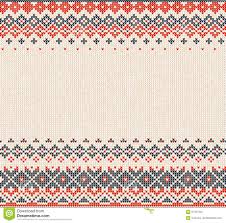 Наименования 
предметов традиционной русской одежды
Урок родного языка в 5 классе
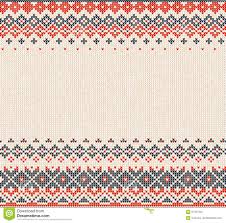 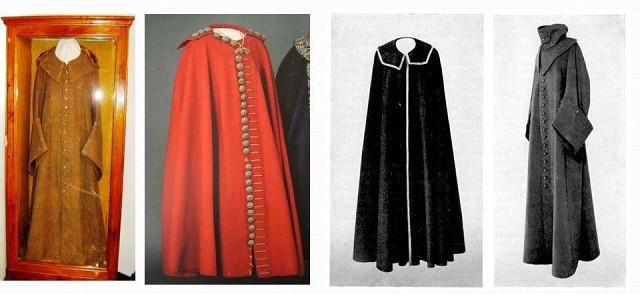 ЕПАНЧА – верхняя одежда
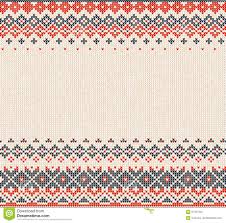 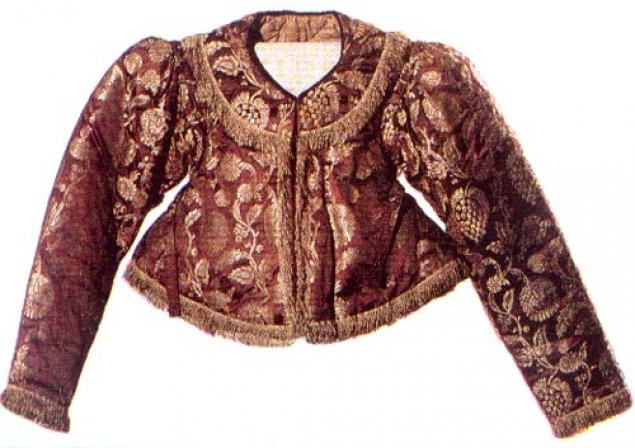 Шугай – тёплая кофта 
с рукавами
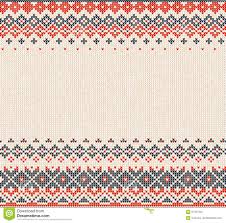 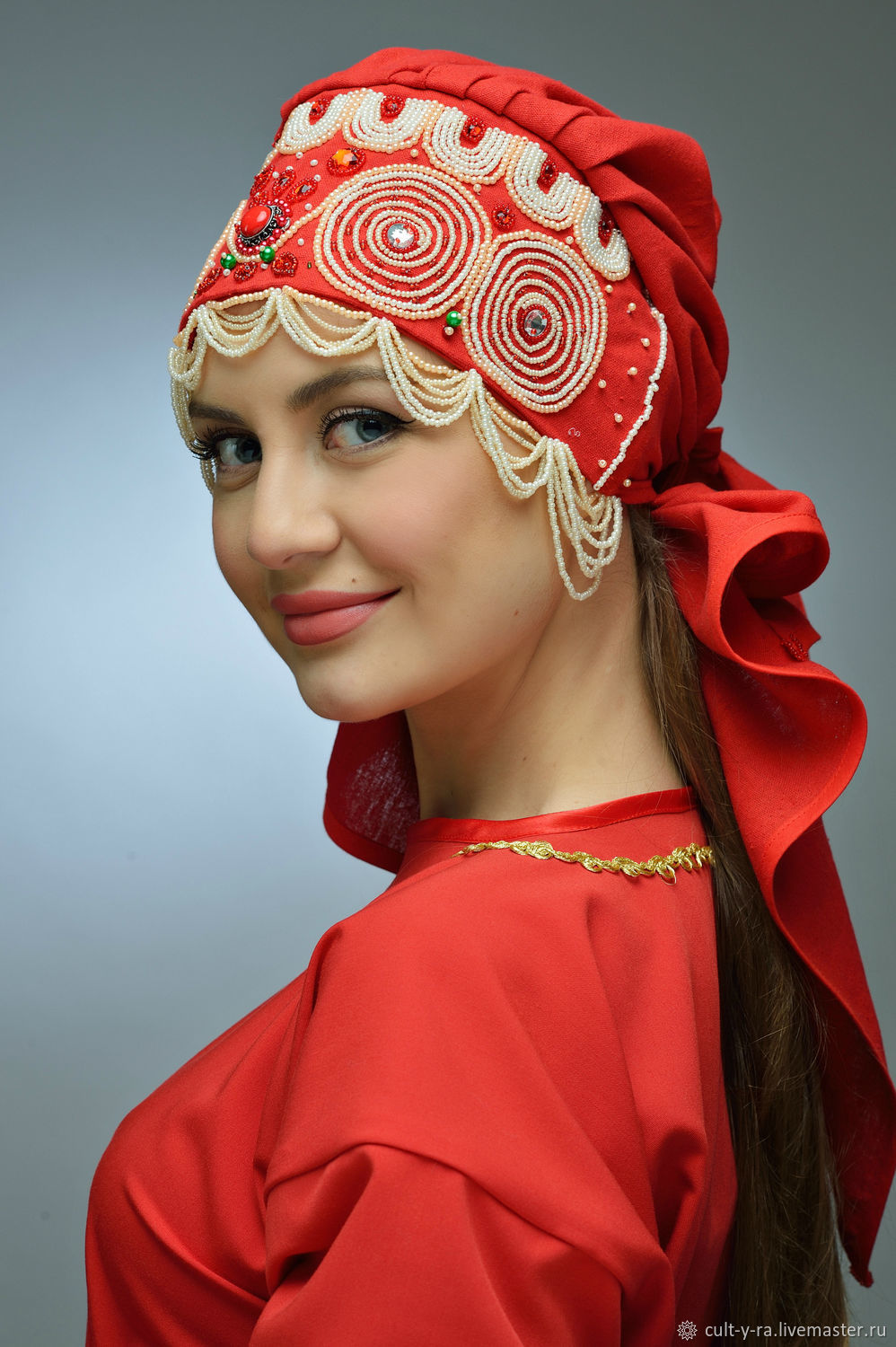 Повойник  - головной убор замужней женщины
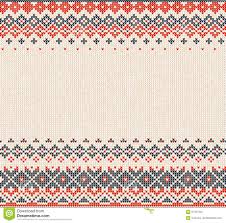 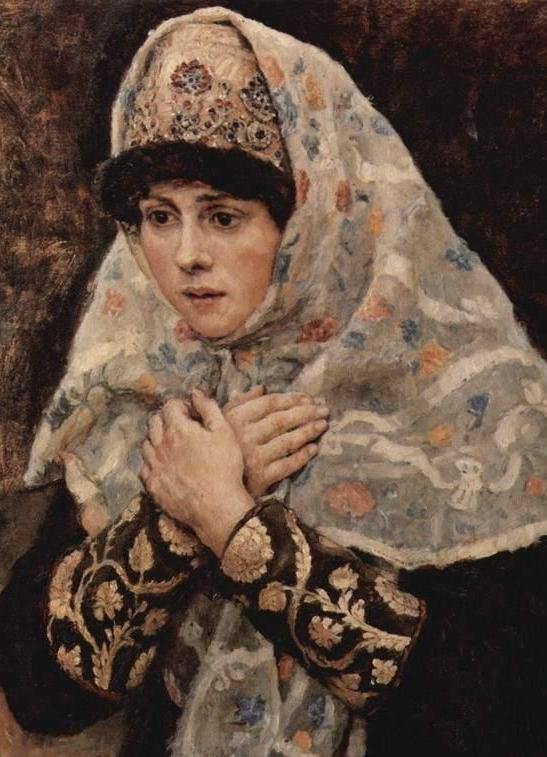 Убрус – платок, вышитый узорами, расшитый золотом, жемчугом и т.п.
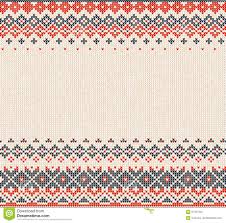 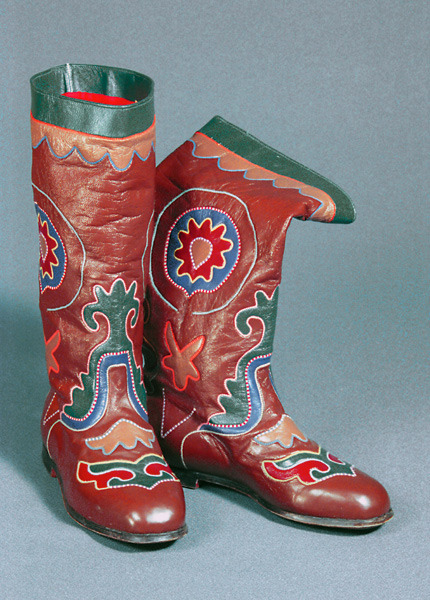 Сафьяновые сапоги – обувь из тонкой и мягкой козьей или овечьей кожи яркого цвета.
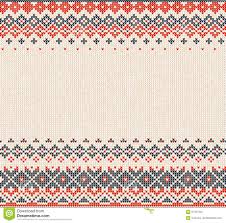 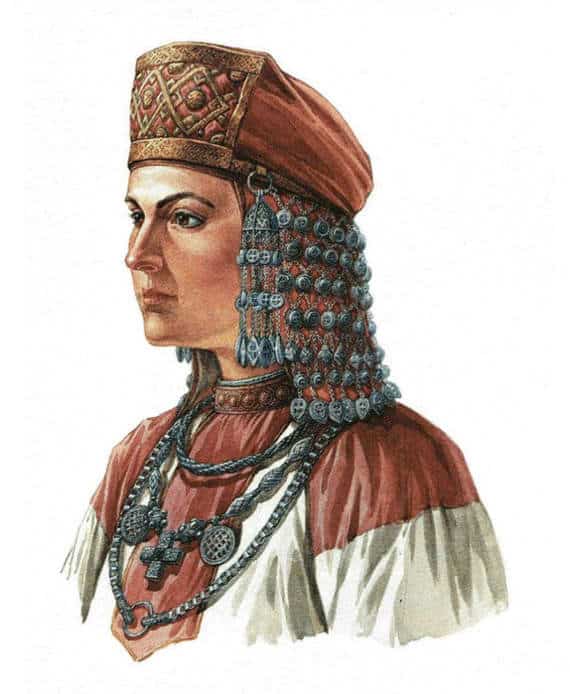 Кика (кичка) – праздничный головной убор замужней женщины
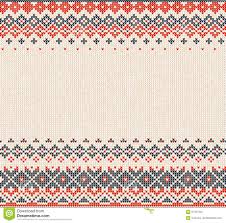 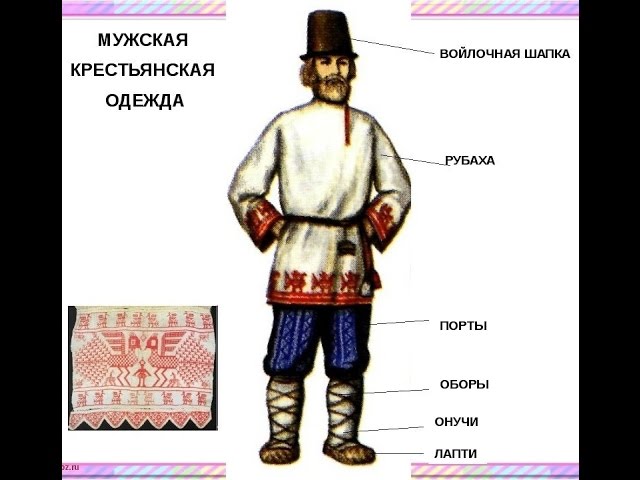 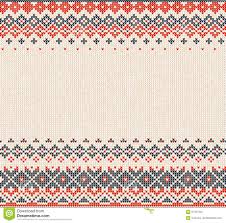 Оборы - веревка, тесьма, которой обкручиваются онучи и прикрепляются к ноге лапти. 
Онучи - часть обуви, замена чулок, обвертка на ногу под сапоги и лапти.
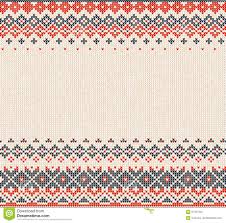 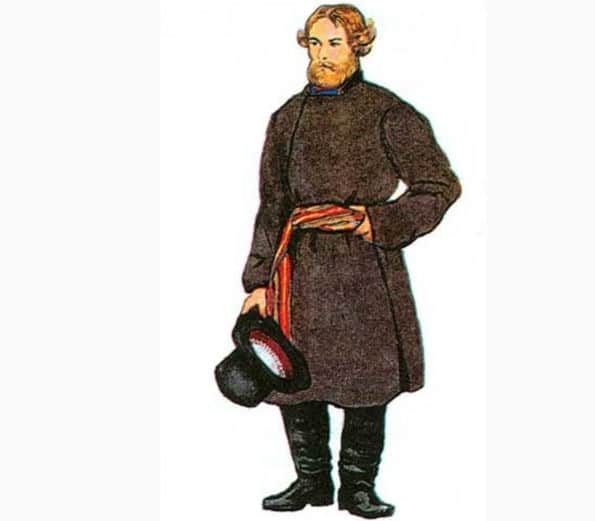 Армяк — верхняя, долгополая одежда из грубой, шерстяной ткани.
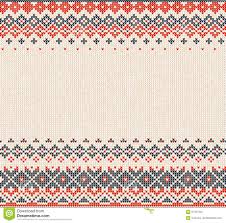 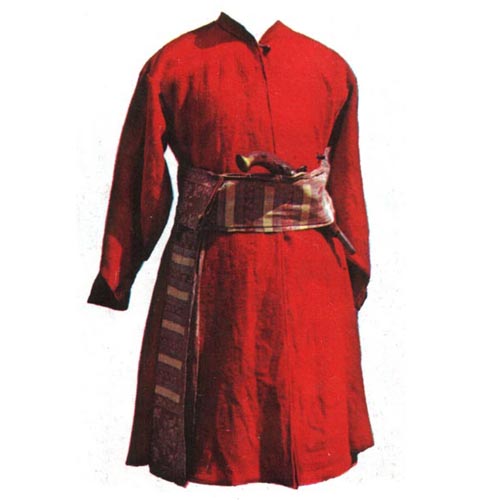 Зипун –  верхняя одежда у крестьян. Представляет собой кафтан без воротника, изготовленный из грубого самодельного  сукна  ярких цветов.
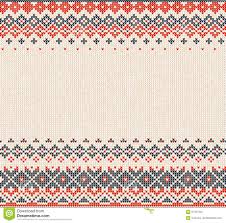 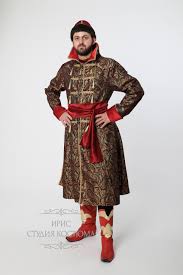 Кафтан –  русская старинная мужская долгополая верхняя одежда.
Козырь – высокий стоячий воротник на кафтане.
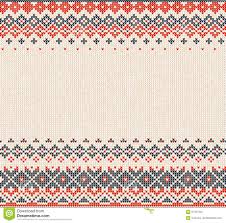 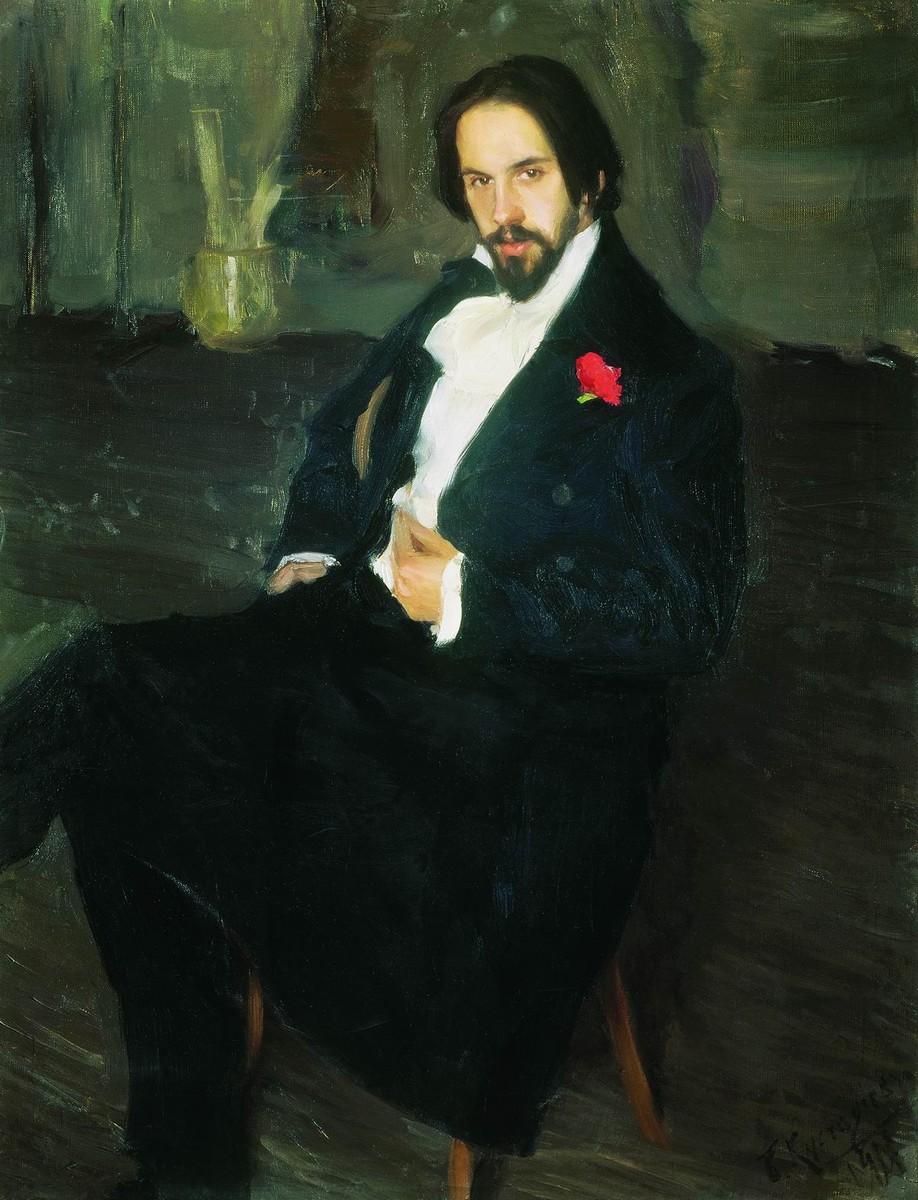 Иван Яковлевич Билибин (1876-1942) – художник-иллюстратор былин, сказок.
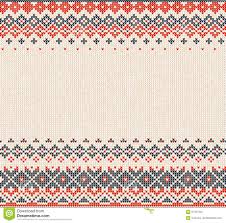 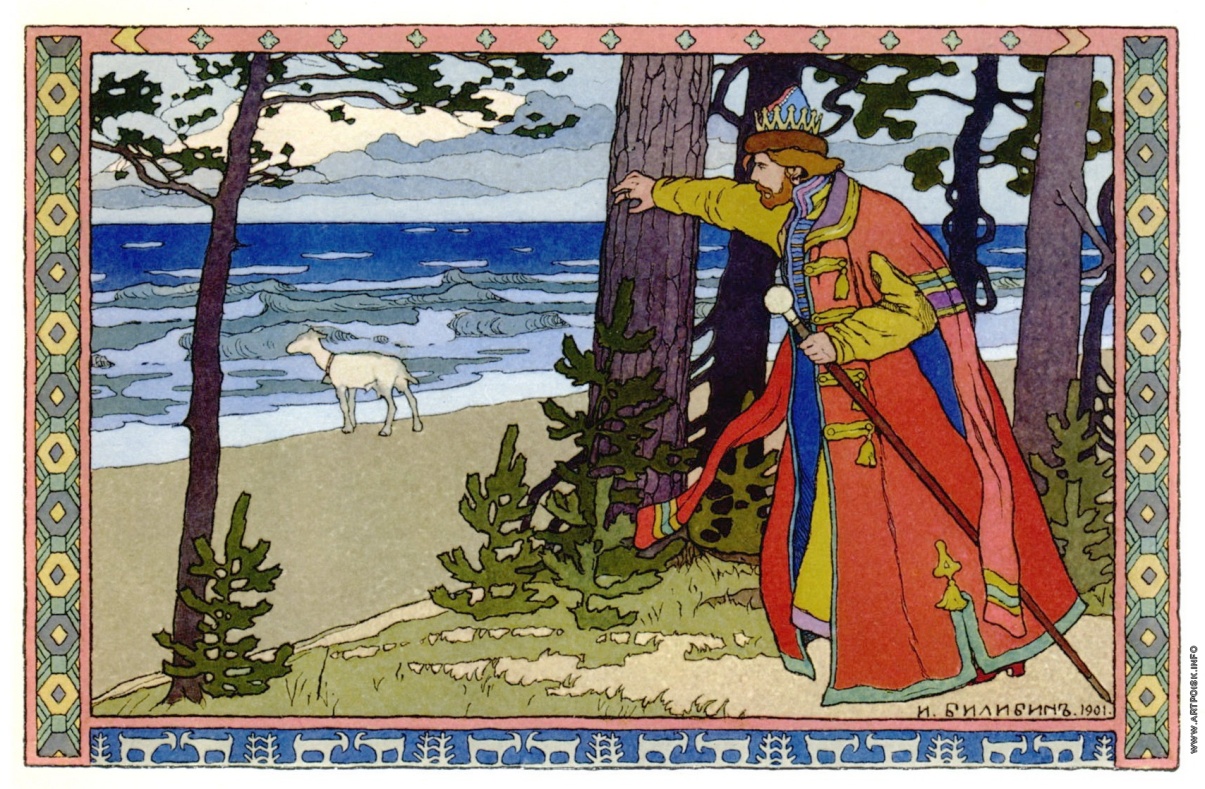 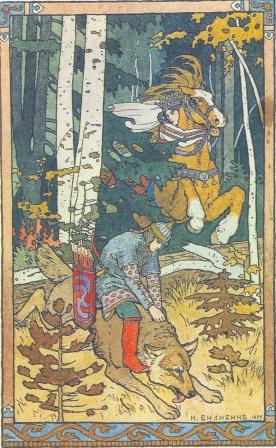 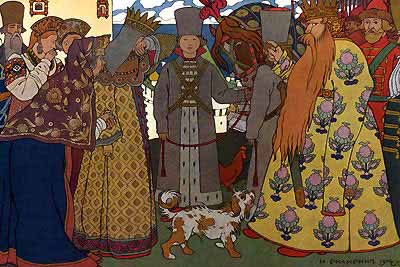 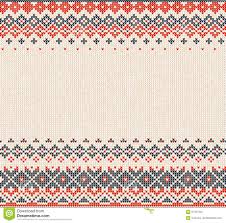 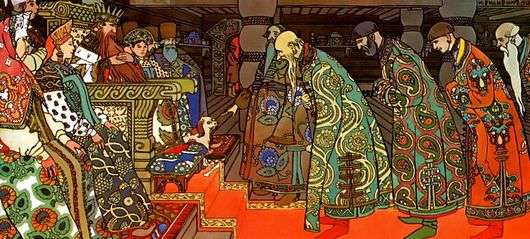 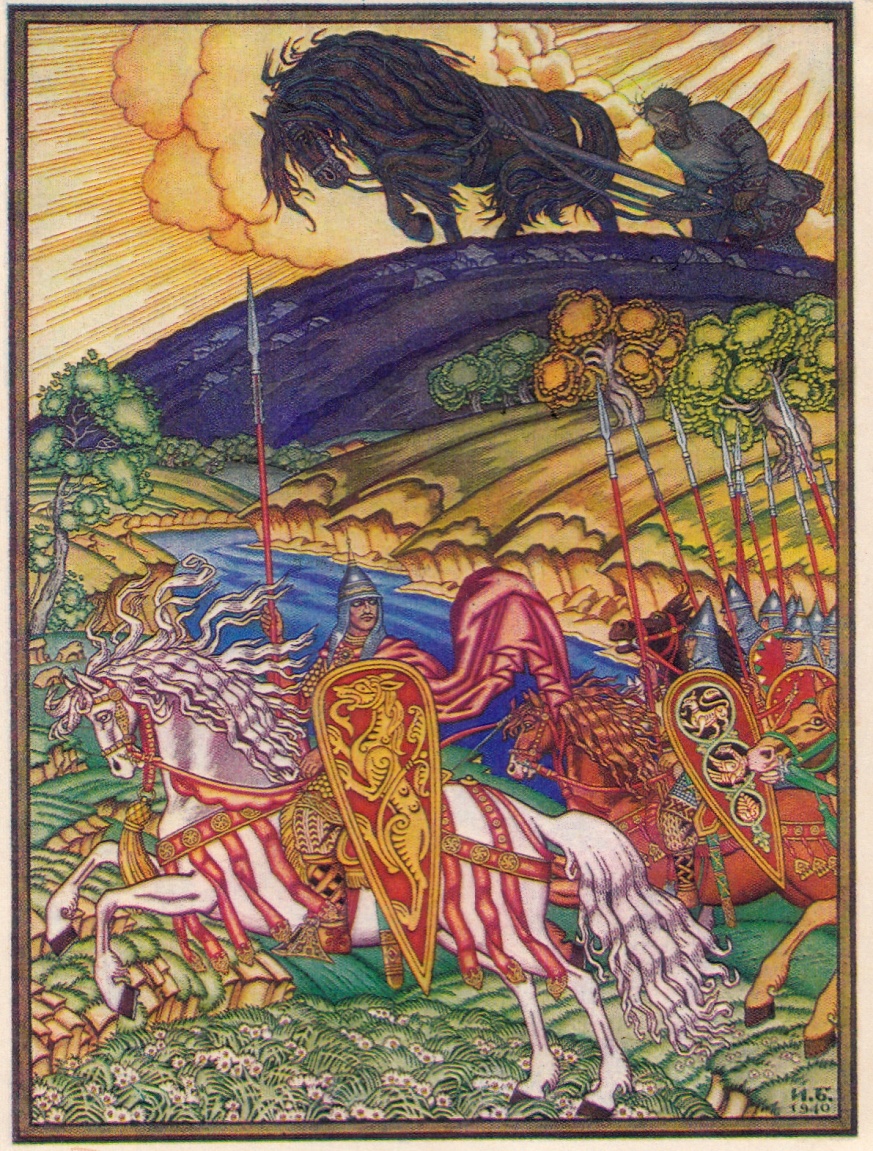 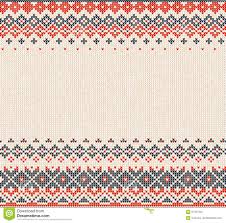 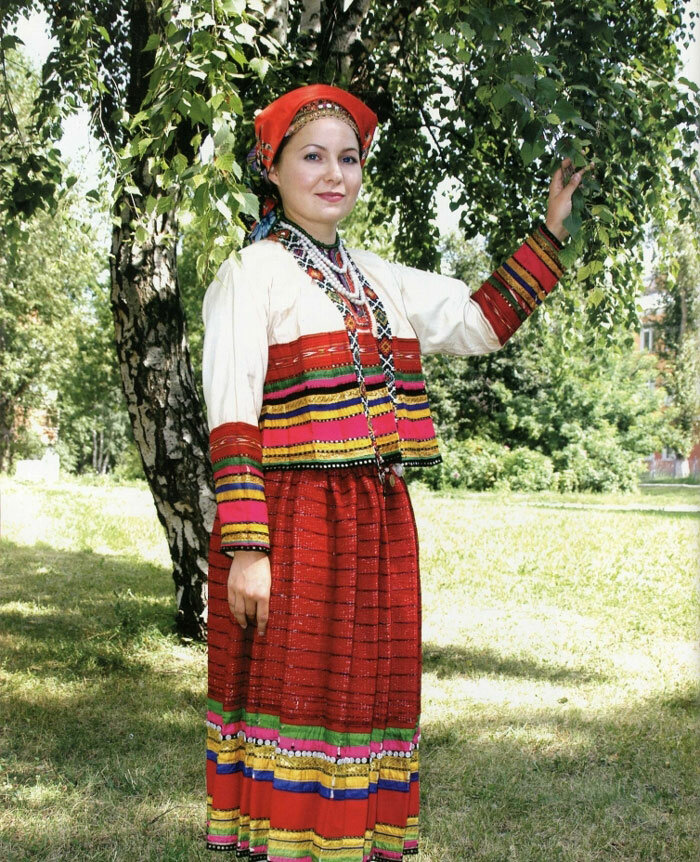 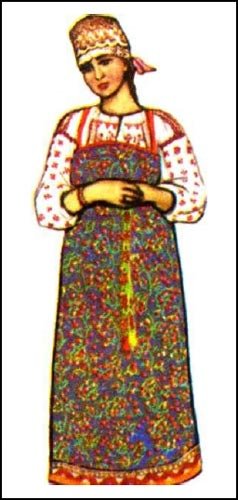 Русский народный женский костюм